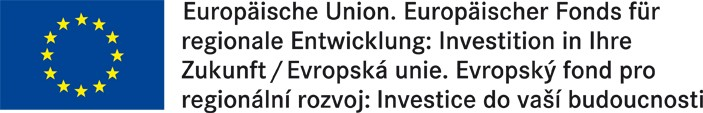 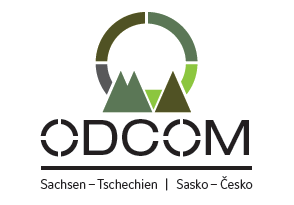 Odběry do kanystrů
Jan Leníček, Ondřej Řezníček
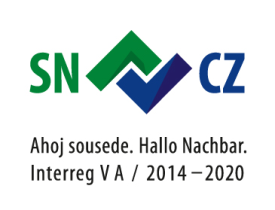 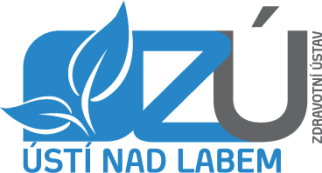 UL 20180412
Silco- Can a TO-Can
Evakuované kanystry se naplní vzorkem po otevření ventilu v průběhu 10 min.
UL 20180412
CR 			kampaň 2017 				4
			kampaň 2017/2018			6
BRD			 kampaň 2017 				9
			 kampaň 2017/2018 			7
Počty probandůzajišťujících odběry do kanystrů
UL 20180412
Celkem bylo odebráno 28 kanystrů
ČR				 9 kanystrů
BRD				19 kanystrů
Nejvíce vzorků bylo odebráno v Seiffenu 		10 kanystrů
Vzorky odebrané do kanystrů
UL 20180412
Analyty prokázané v koncentracích větších než čichový práh
UL 20180412
Analýzou zjištěná koncentrace pachové látky i v ovzduší  je ci (mg/m3) a čichový práh cOTi (mg/ou). 
Poměr těchto koncentrací pak udává příspěvek látky na hodnotu zápachu OAV (odour activity value).
 
OAVi=  ci / cOTi    (ou/m3)

 Celková pachová hodnota analyzovaného vzorku OAV je pak dána součtem pachových jednotek jednotlivých látek OAVi 
 
OAV= ∑ ci / cOTi    (ou/m3)
(Wu et al. 2015, 2016, 2017, Capelli et al 2012).
Chemická analýza a zápach
UL180412
Naměřené hodnoty zápachu byly v rozmezí 	0,1- 60,38 (ou/m3 )
Průměrná hodnota								 9,00 (ou/m3 )
Median											2,50 (ou/m3 )
Zápach prokázaný chemickou analýzouVzorků odebraných do kanystrů
UL 20180412